SPORTS 
IN SPAIN
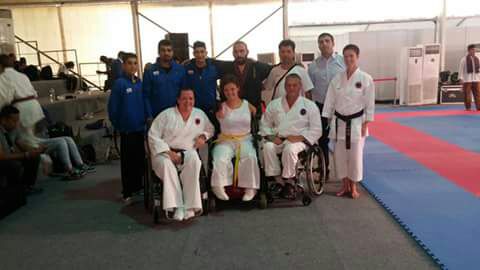 Olympic sports 
Football
Sports in Espera
Ana & Karate
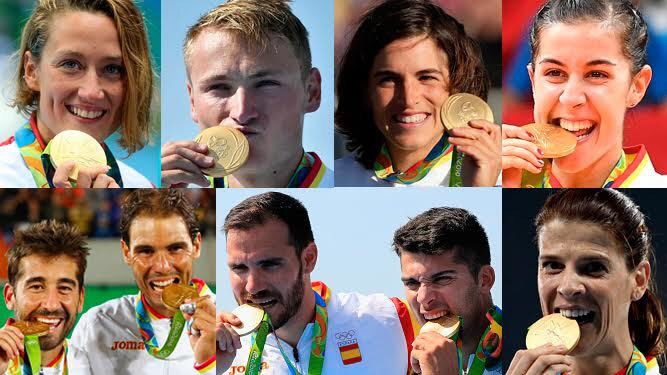 Olympic 
Games
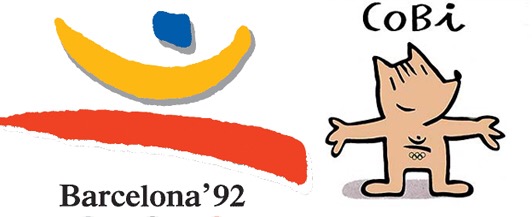 Barcelona 1992
9356 athletes
Spain won 13 gold medals
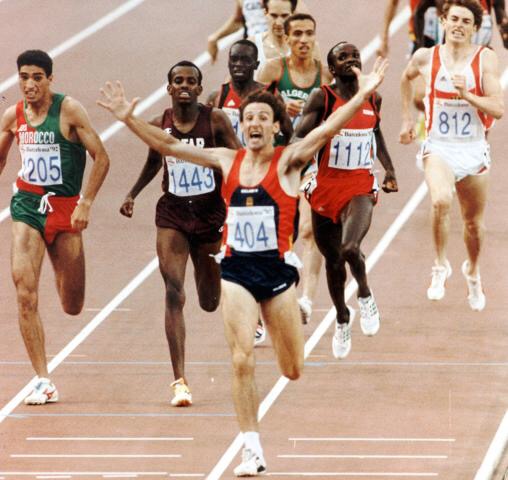 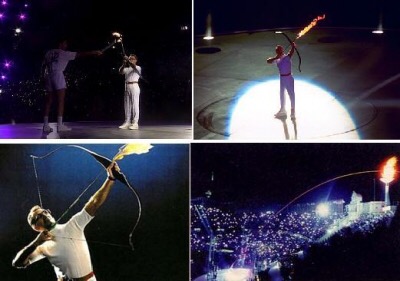 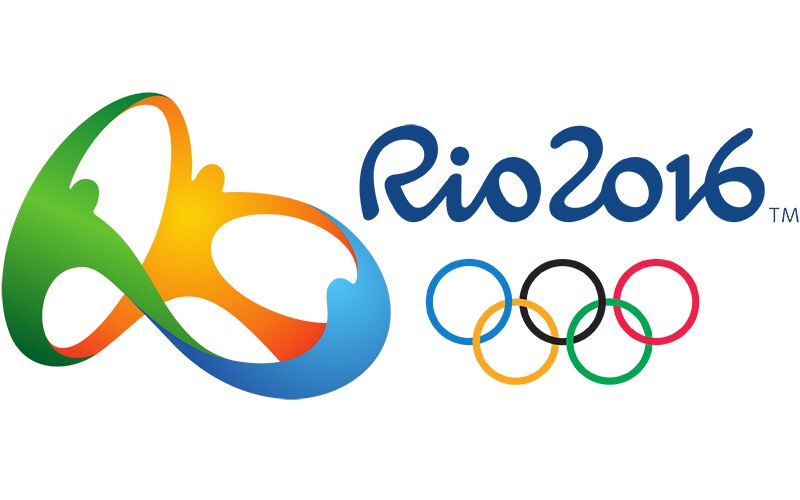 Olympic 
Games
Rio 2016
11551 athletes
Spain won 7 gold medals
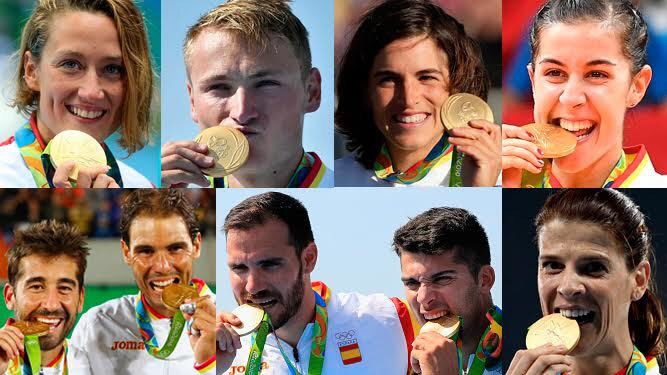 Football 
in Spain
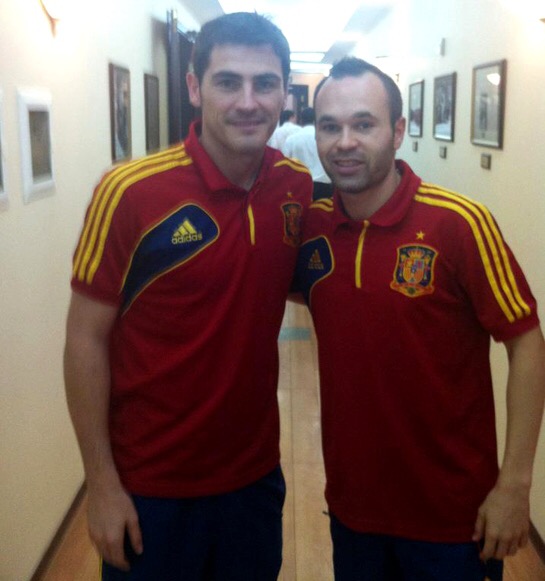 First World Cup participation in 1934.  Champions in 2010.
European Champions in 2008 and 2012
Teams:
Real Madrid
Atlético de Madrid
FC Barcelona
Real Betis
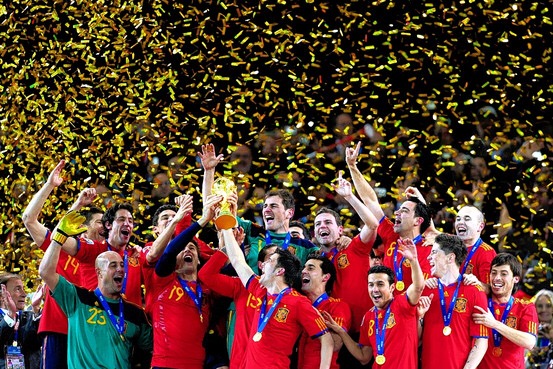 Sports in
Espera (Cádiz, Spain)
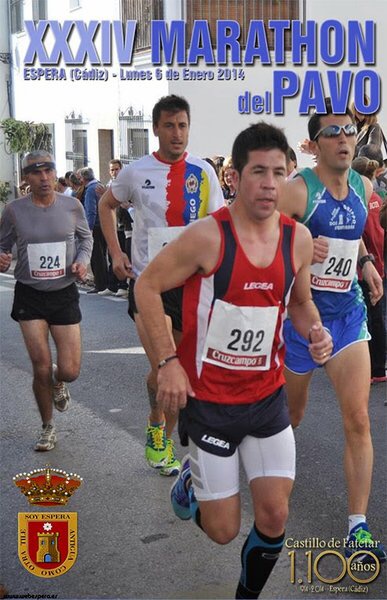 EDE (Spanish for "Espera Sports School")
Pavo (or "Turkey") marathon
Espera CF (Football Club)
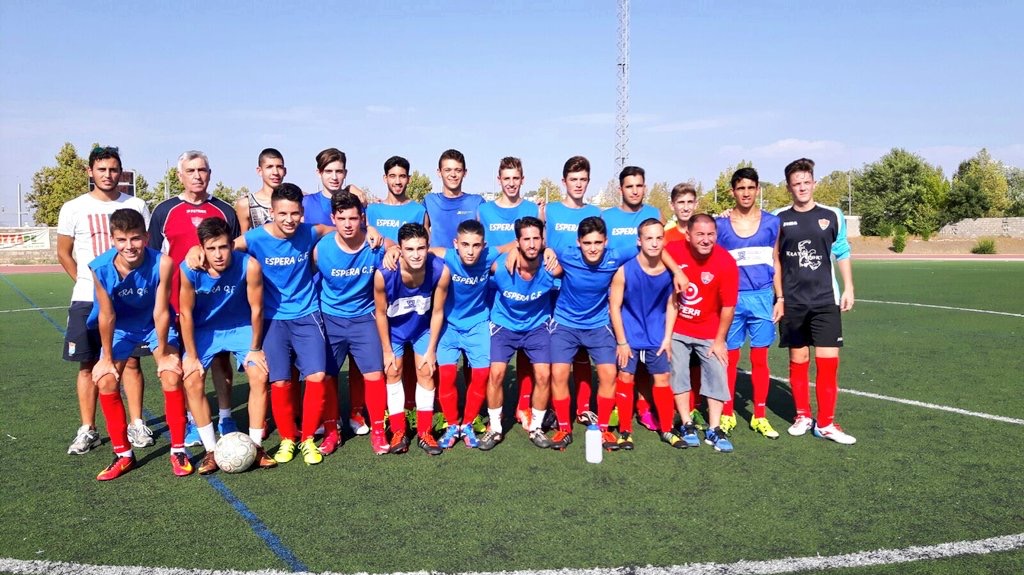 Ana
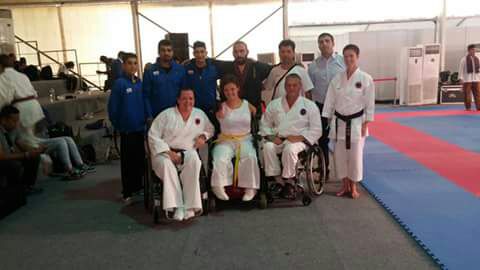 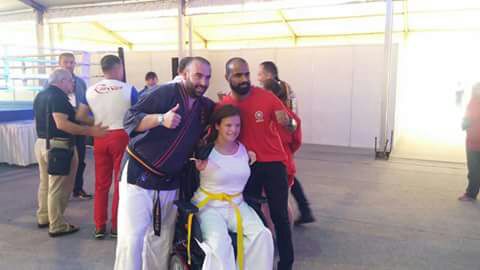 Karate

My experience in Indonesia
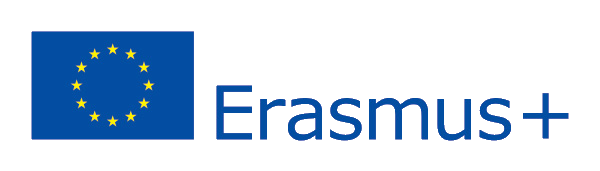 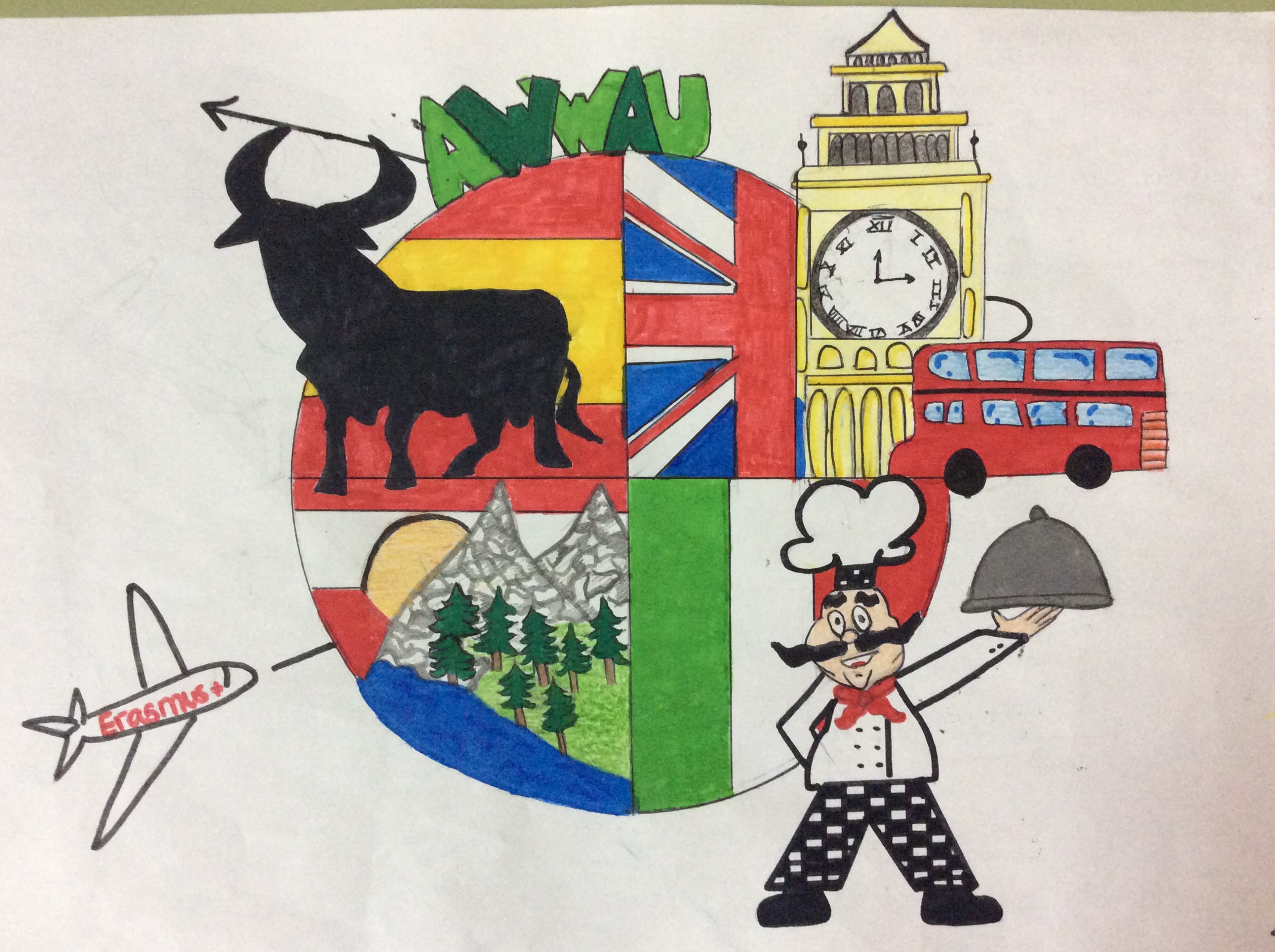 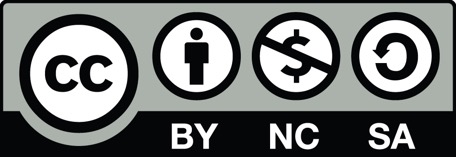 This project has been funded with support of the European commission. This publication [communication] reflects the views only of the author, and the Commission cannot be held responsible for any use which can be made of the information contained therein.